Happets, start-up de alimentación personalizada para mascotas
Plan de Marketing Digital
Enero 2020
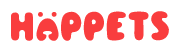 Matriz DAFO
Objetivos de Marketing Digital
Objetivo general: crecer en el mercado, por medio de un mayor conocimiento de la marca y adquisición de nuevos clientes a lo largo del 2020.
Objetivo 1: En España, para el target actual (perros), triplicar los resultados del año anterior, llegando en 2020 a adquirir 60.000 usuarios nuevos.
Objetivo 2: Lanzar un nuevo producto (alimentación personalizada para gatos) en los primeros 6 meses del 2020.
Objetivo 3: Abrir el mercado europeo durante los 12 meses del 2020.
Estrategias y Canales
Medios propios
Medios pagados
Medios ganados
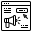 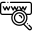 Web
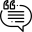 SEM
Web (testimonios)
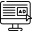 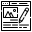 Blog
Display
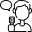 RRSS (influencers)
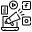 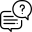 FAQ
Social Ads
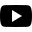 SEO
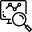 YouTube Ads
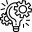 RRSS
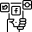 Tecnología
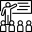 Offline (ferias)
Acciones planteadas
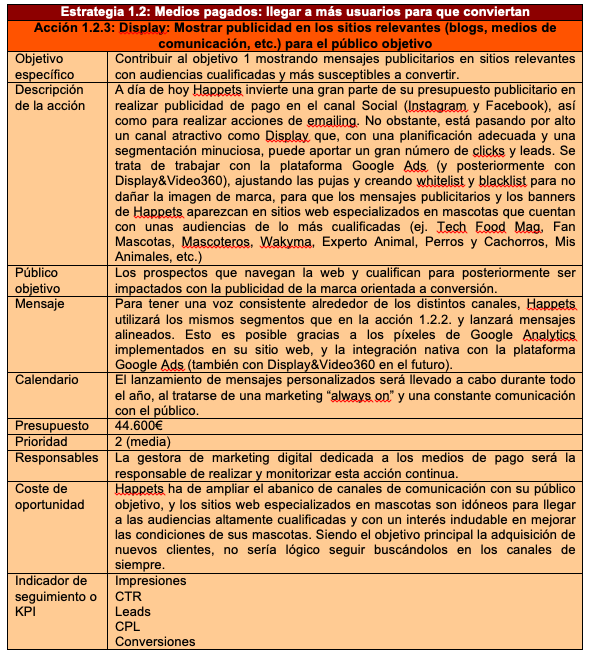 Un total de 29 acciones definidas para las 3 estrategias, 3 objetivos específicos y 1 objetivo general
Fichas detalladas para cada acción con su propio objetivo específico, descripción de la acción, público objetivo, mensaje, calendario, presupuesto, prioridad, responsable/s, coste de oportunidad y KPIs
Calendario de acciones
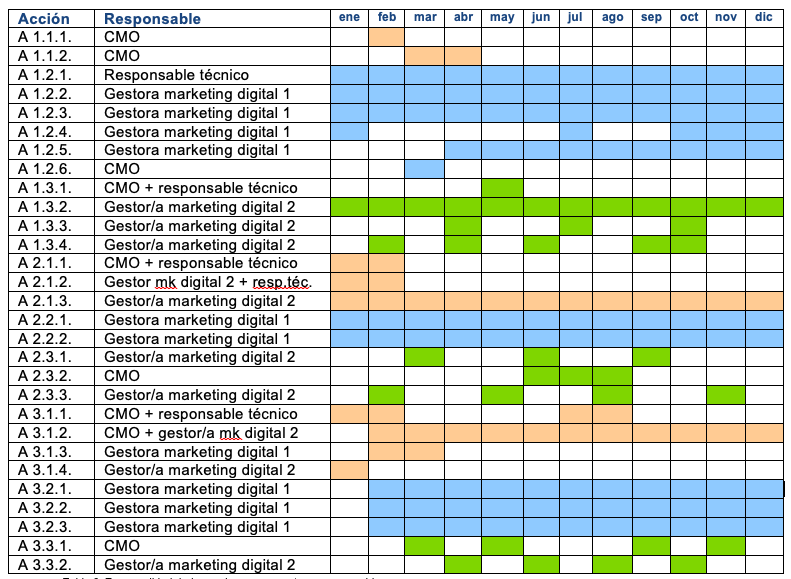 Beneficios y pérdidas esperadas
Mecanismos de control
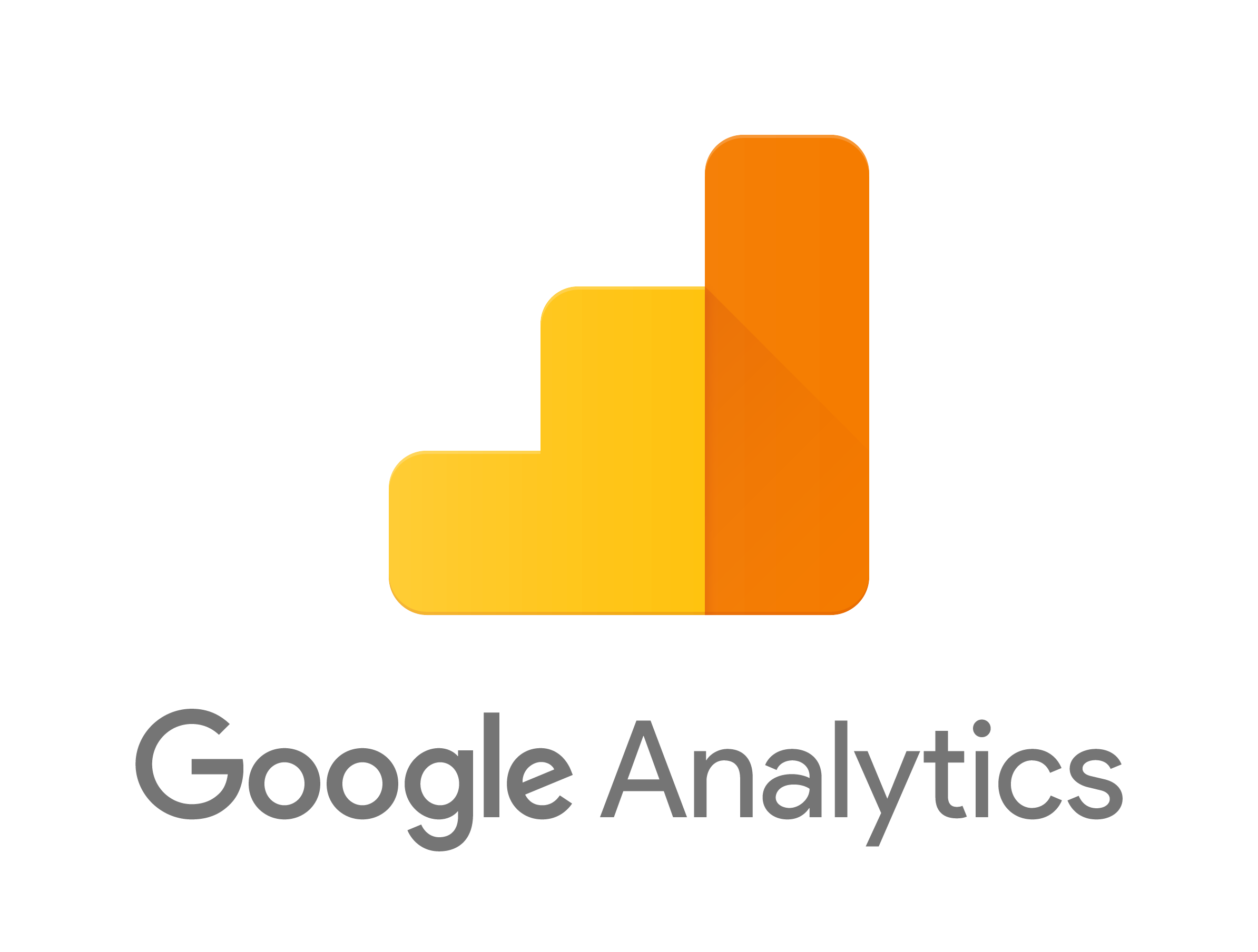 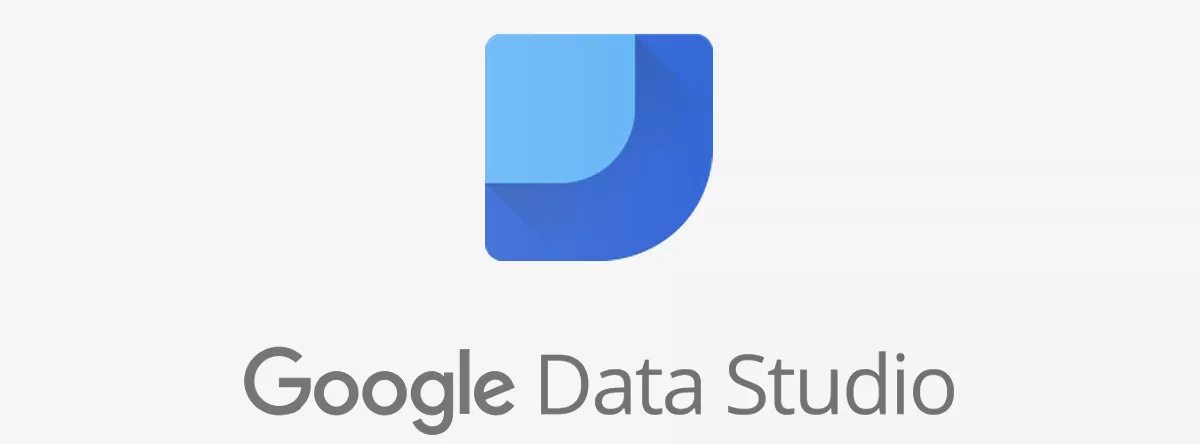 KPIs definidos para cada una de las acciones:
Medios propios:
Descargas
Fuentes de tráfico
Reproducciones
Tiempo de visualización
Tiempo en página
Páginas por sesión
Sesiones por keywords
Visitas a perfil
Etc.
Medios pagados:
CTR, CPL, CPV
CPA, CPM, CPC
Impresiones
Leads
Conversiones
Visitas a perfil
Interacciones
Etc.
Medios ganados:
Usuarios
Comparticiones
Likes
Comentarios
Engagement
CPL
Conversiones
Historias compartidas
Etc.
Conclusiones obtenidas
Start-up con concepto innovador y propuesta de valor única basada en la personalización, la digitalización y los cambios sociodemográficos
Apuesta por la expansión y el crecimiento, definidos como adquisición de usuarios, diversificación e internacionalización
Objetivos de marketing digital ambiciosos pero realistas, aterrizados en unas estrategias polivalentes en medios propios, pagados y ganados, y apoyados por un estudio de viabilidad y análisis de beneficios y pérdidas esperadas
Programa de acciones diverso, eficiente y medible
Definición de varios públicos objetivo y búsqueda de una relación cercana y relevante con ellos
GRACIAS.
Enero 2020
Tatjana Asa
Máster en Marketing Digital
Universitat Oberta de Catalunya